Отчет о работе  фонда за 2024 год перед попечительским советом
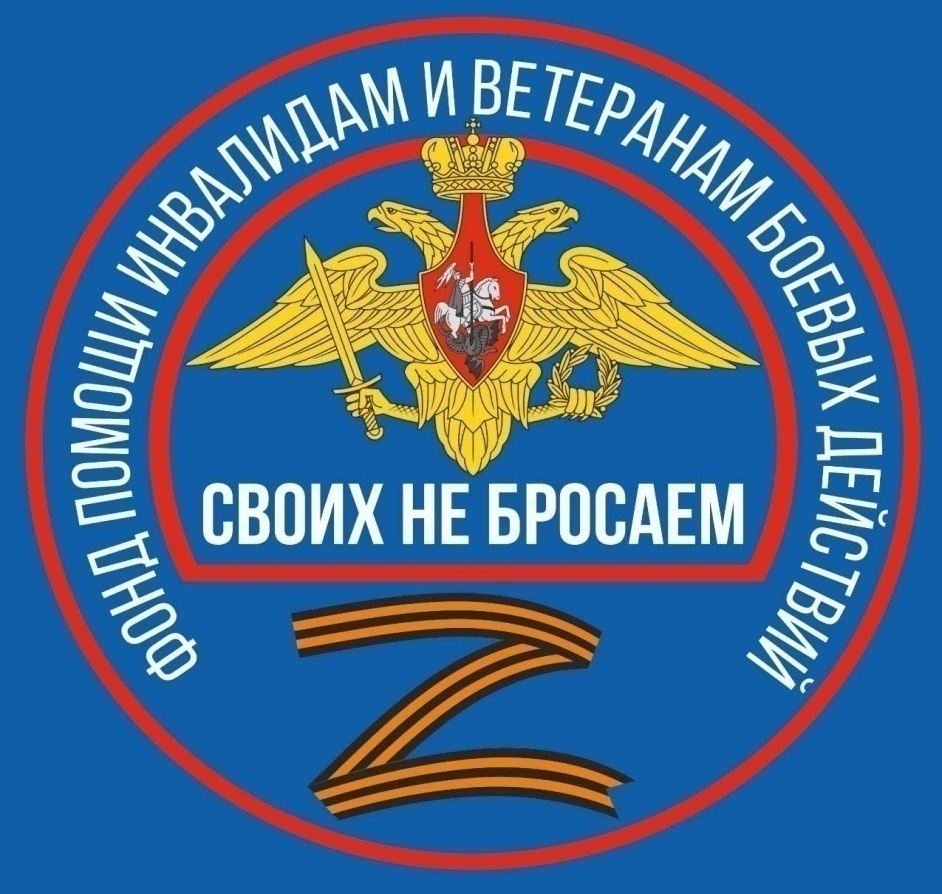 Организация выступлений артистов в госпиталях
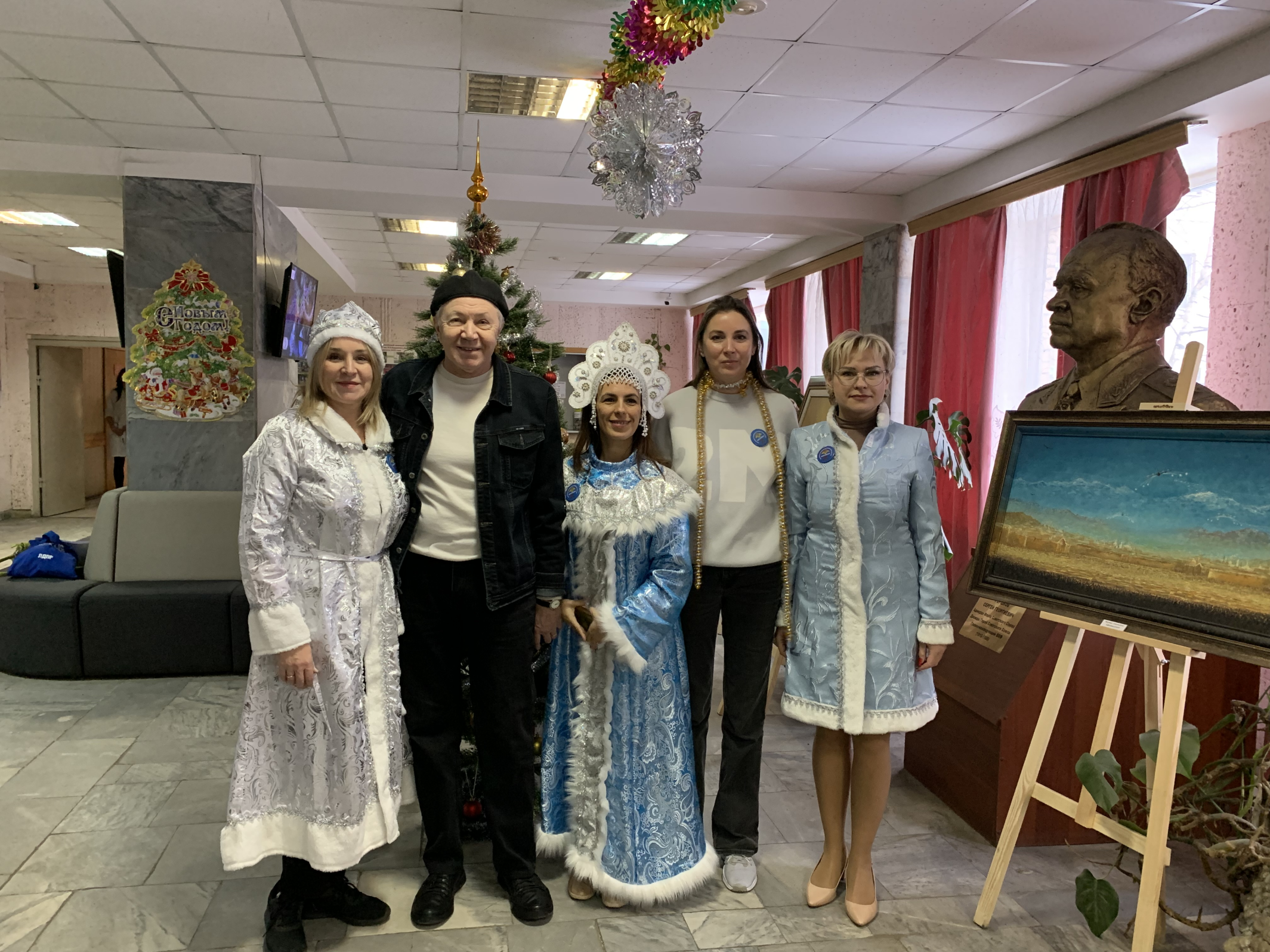 Фестиваль «Спасская башня»
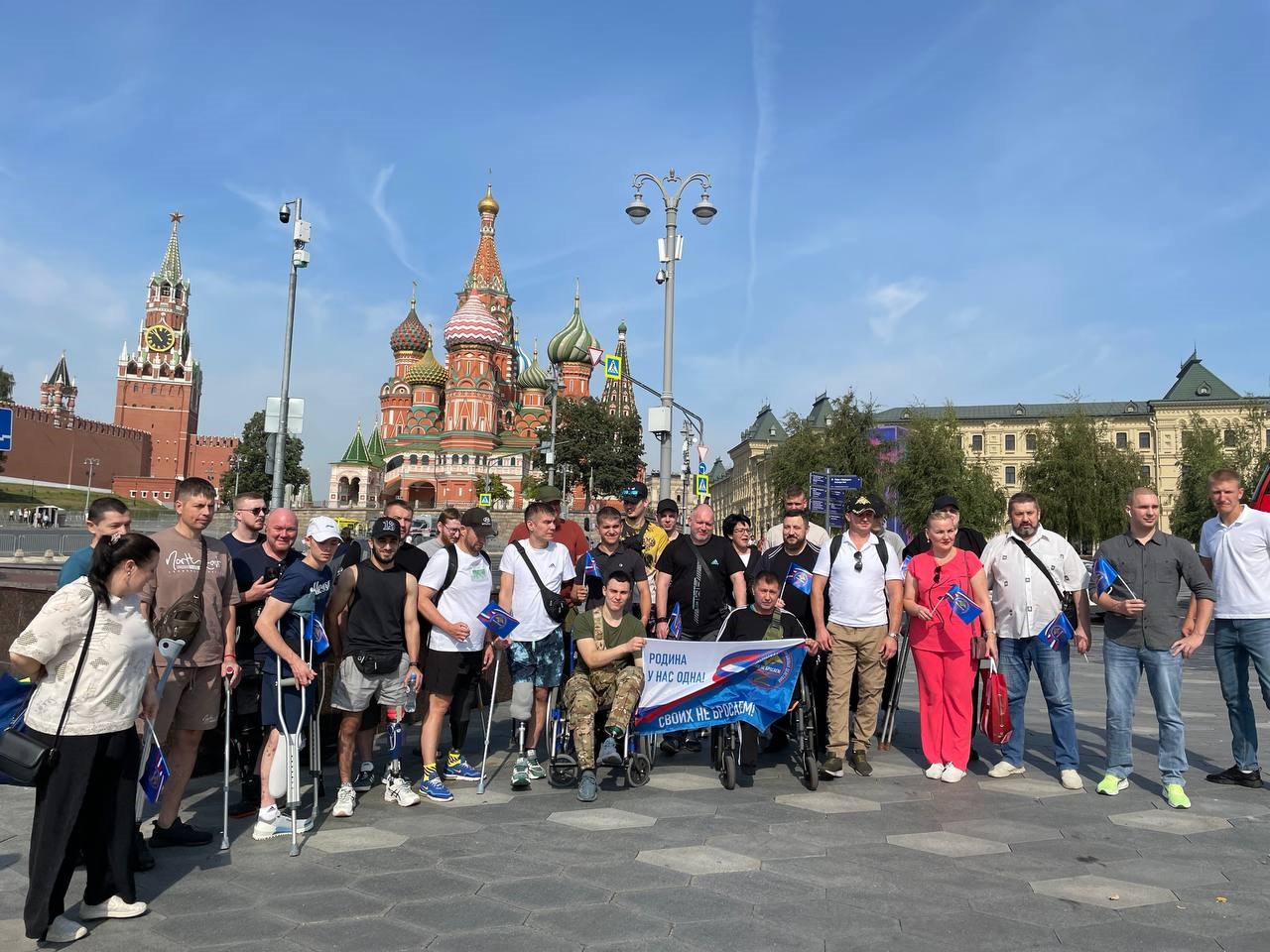 Организация выезда бойцов в океанариум Владивостока
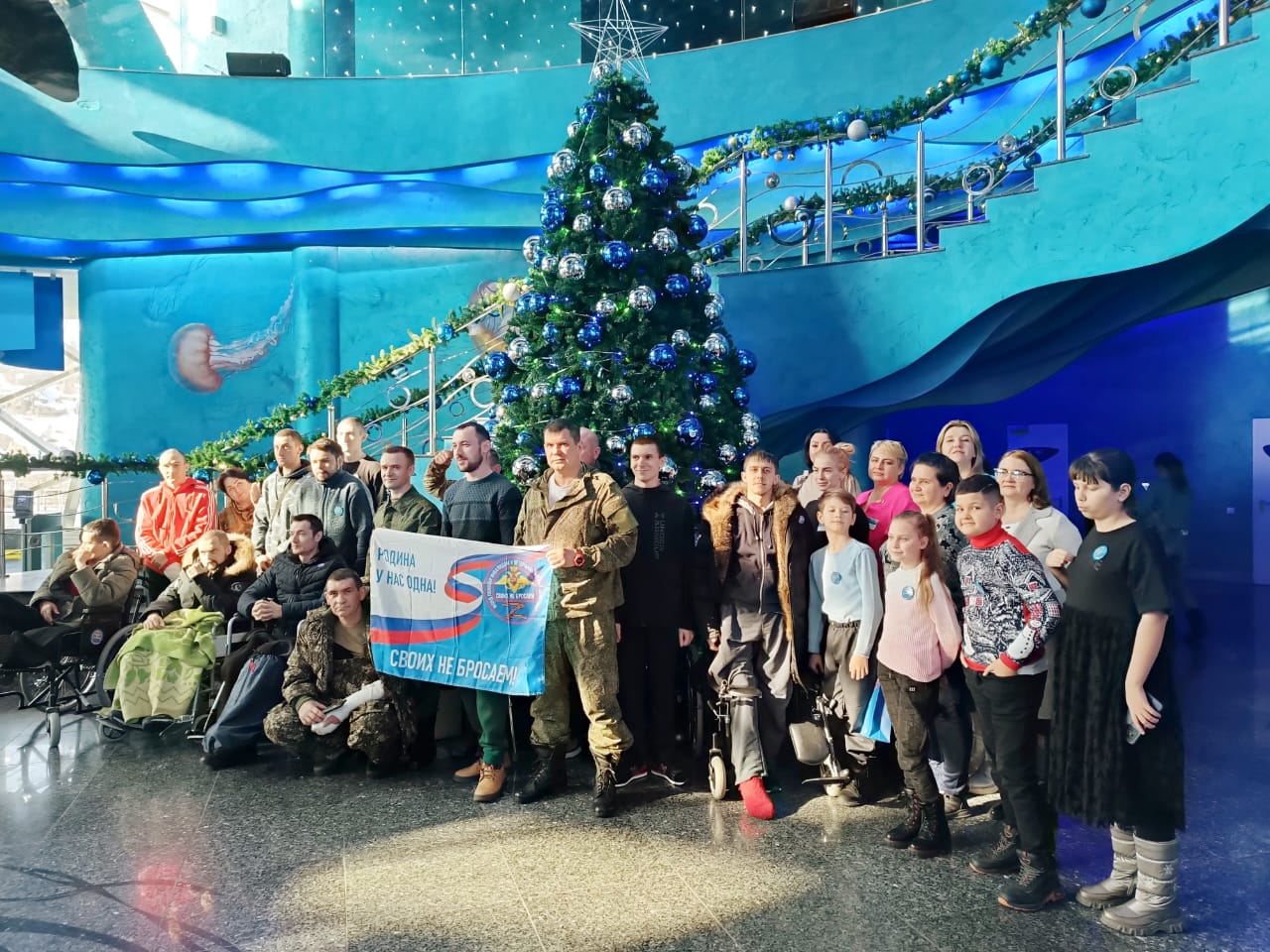 Результаты работы службы психологической поддержки
Выполнили грант по программе психологической реабилитации. По гранту отработали с 240 бойцами, общее количество часов занятий по гранту – 1760
За прошедший год психологами фонда проведено 8 387 часов занятий по психологической поддержке
Всего – более 17 000 часов
Результаты работы патронажной службы фонда
Работа организована в 19 лечебных учреждениях как министерства обороны, так и министерства здравоохранения
В патронажной службе работает более 150 человек. За 2024 год отработано 18 663 часа. Учет работы добровольцев фонда ведется  на платформе добро.ру
Для организации работ на месте и помощи в работе было организованы командировки патронажных сестер:
Санкт-Петербург – 2
Ростов-на-Дону – 3
Донецк – 1
Организовано на постоянной основе обучение патронажных сестер уходу за тяжелоранеными
Обучение патронажной службы фонда в коворкинг-центре
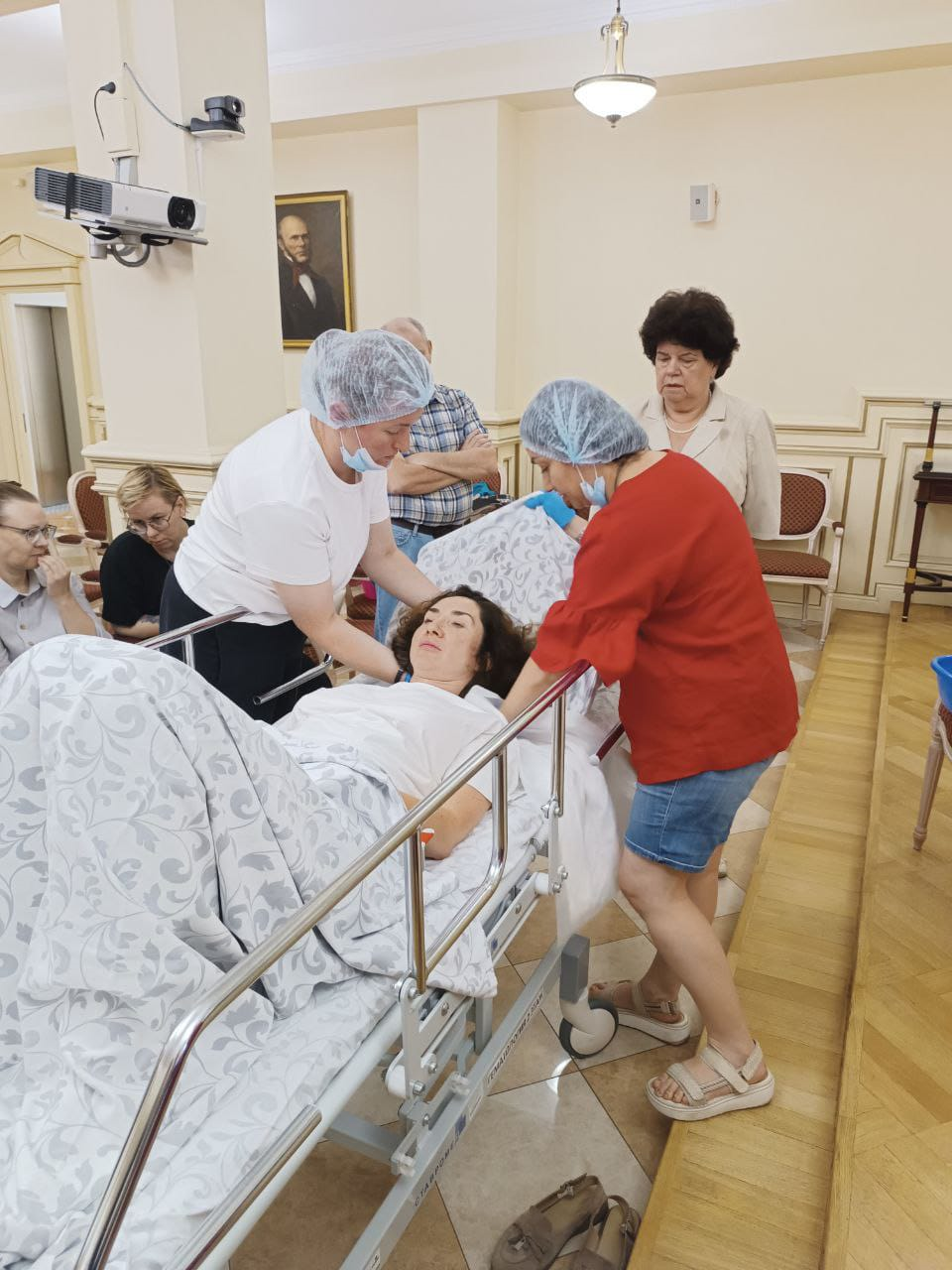 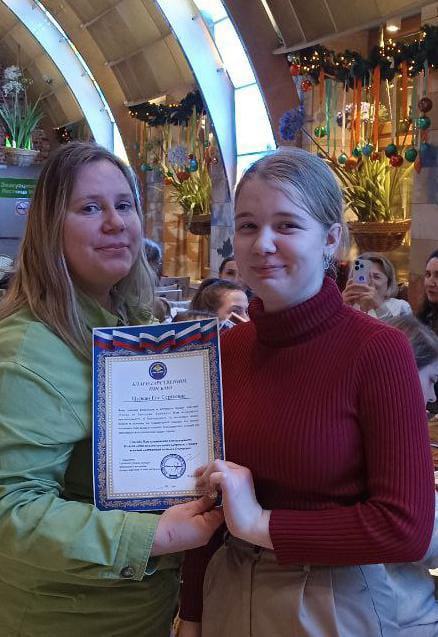 Обучение патронажной службы фонда в коворкинг-центре
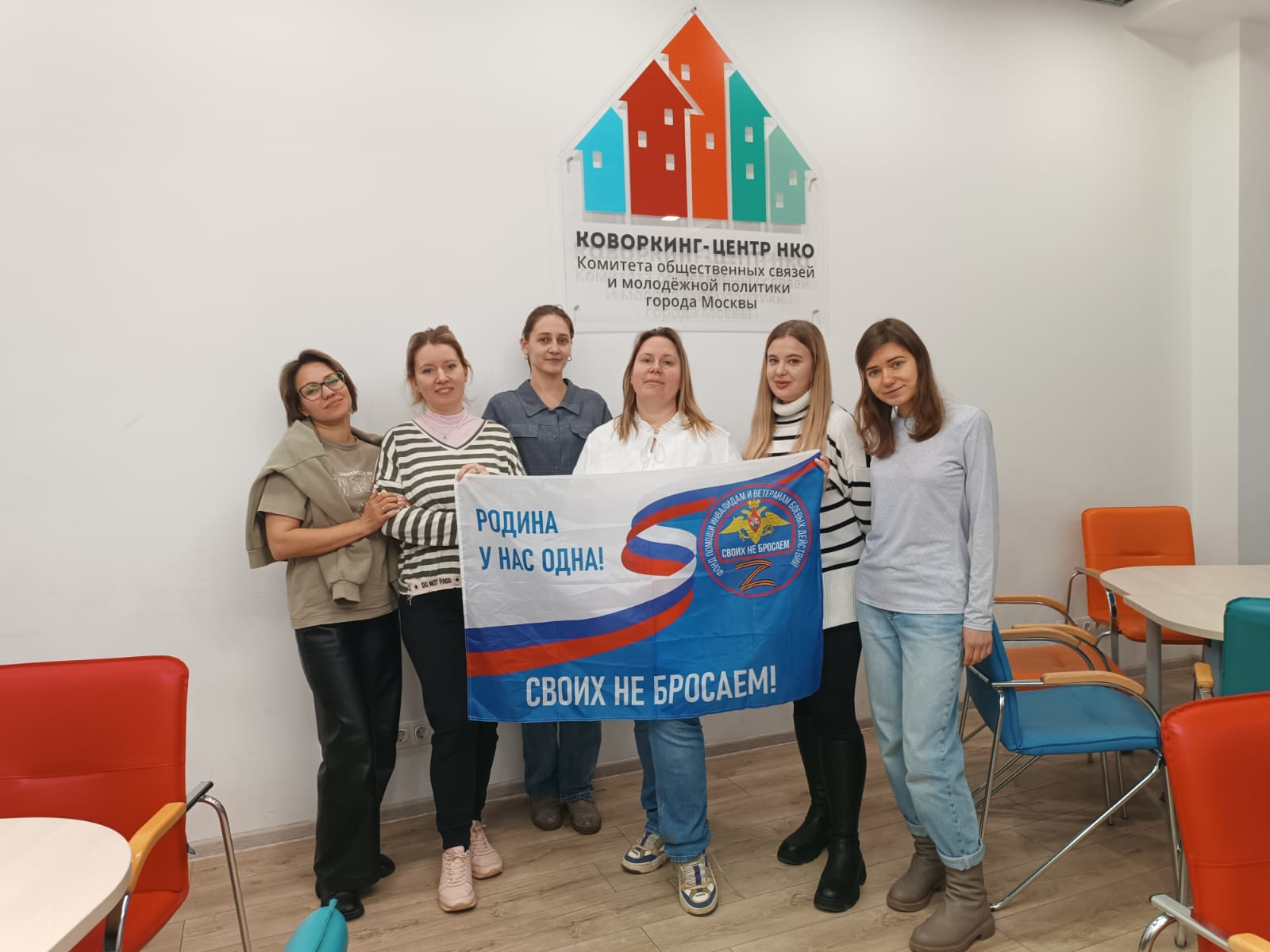 Патронажные сестры фонда в госпитале
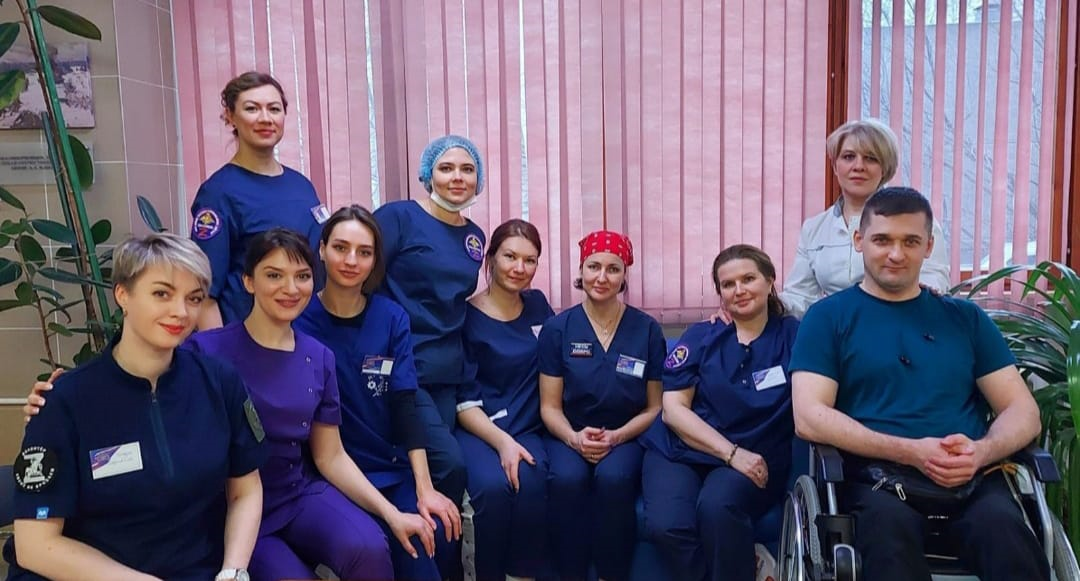 Результаты работы реабилитологов
Комплексная реабилитация проводилась на базе лечебных  учреждений:
ГВКГ им Н.Н. Бурденко; ГВКГ им Н.Н. Бурденко филиалы № 1, № 8; 
ЦВКГ им А.А. Вишневского филиалы № 1 и 3;
Госпитали ветеранов войн ГВВ2, ГВВ3; 
ФКЦ ВМТ ФМБА
Всего принято пациентов: 262
Реабилионные мероприятия у доктора Тимонина Е. М (амбулаторно и в стационаре) прошли 72 пациента
Руководителем направления Тимониной Е. Е. проведено 374 консультации по направлениям: реабилитация, травматология, неврология, онкология, пограничная психиатрия, ЛОР, урология
Итого: Реабилитация - 334 пациента.
Лечение - 633 консультаций.
Результаты работы по реабилитации
43 участника СВО прошли реабилитацию в санатории «Сакрополь» города Саки
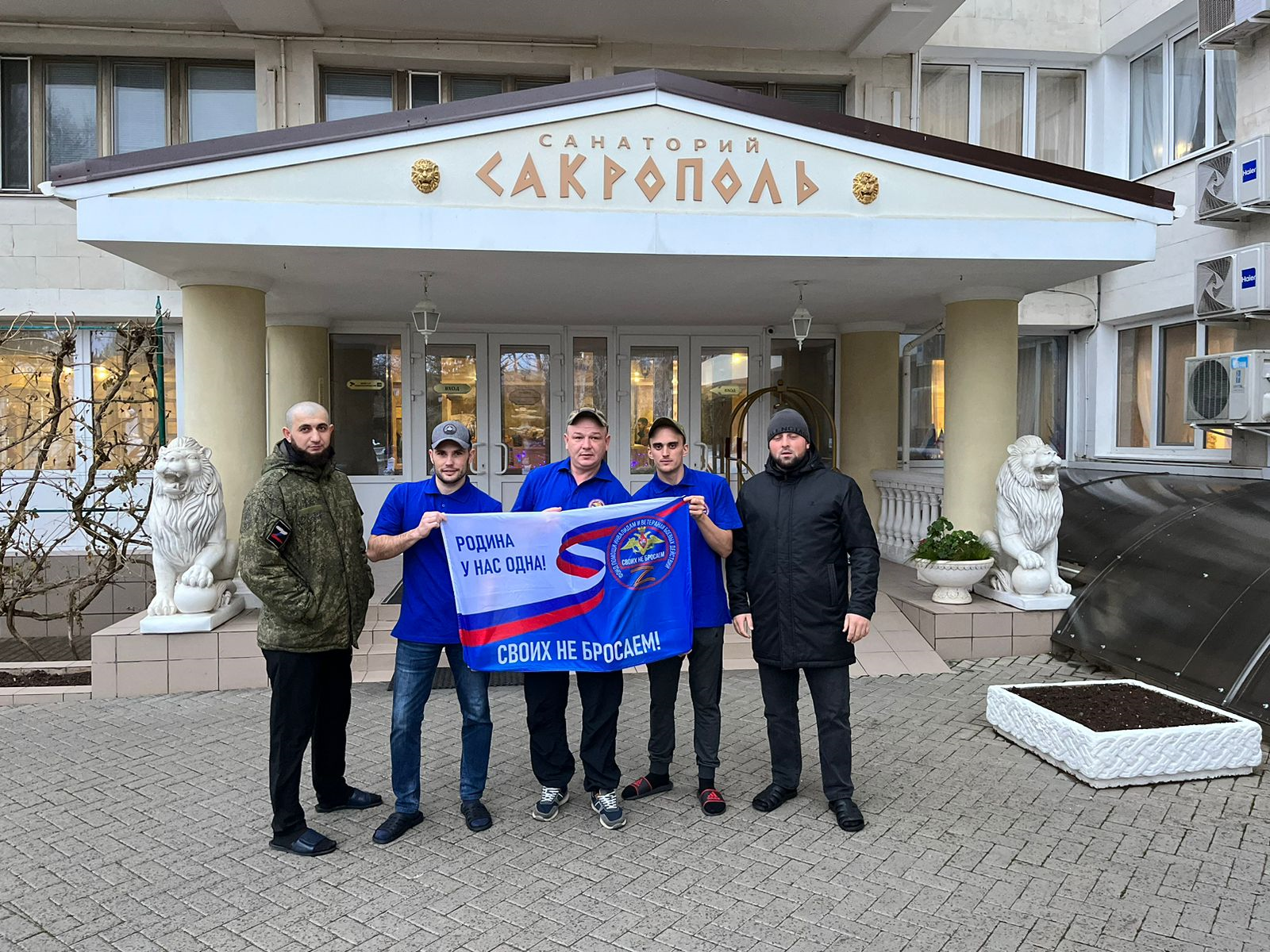 ПОМОЩЬ ДЛЯ БОЙЦОВ, ПОТЕРЯВШИХ ЗРЕНИЕ


Социализация бойцов совместно с фондом «Дом слепоглухих»
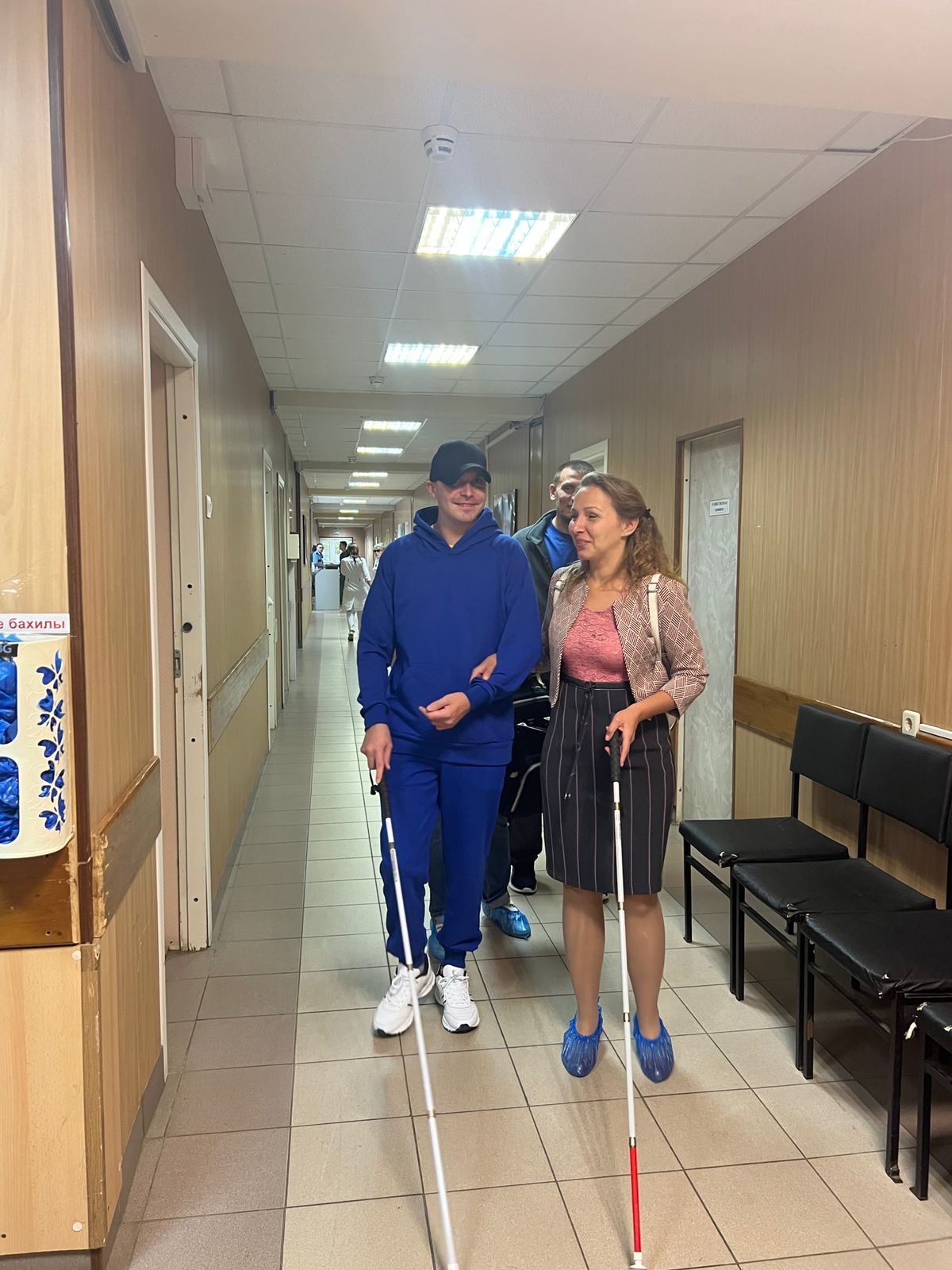 РОДИНА У НАС ОДНА!
НАС МНОГО!

СВОИХ НЕ БРОСАЕМ!
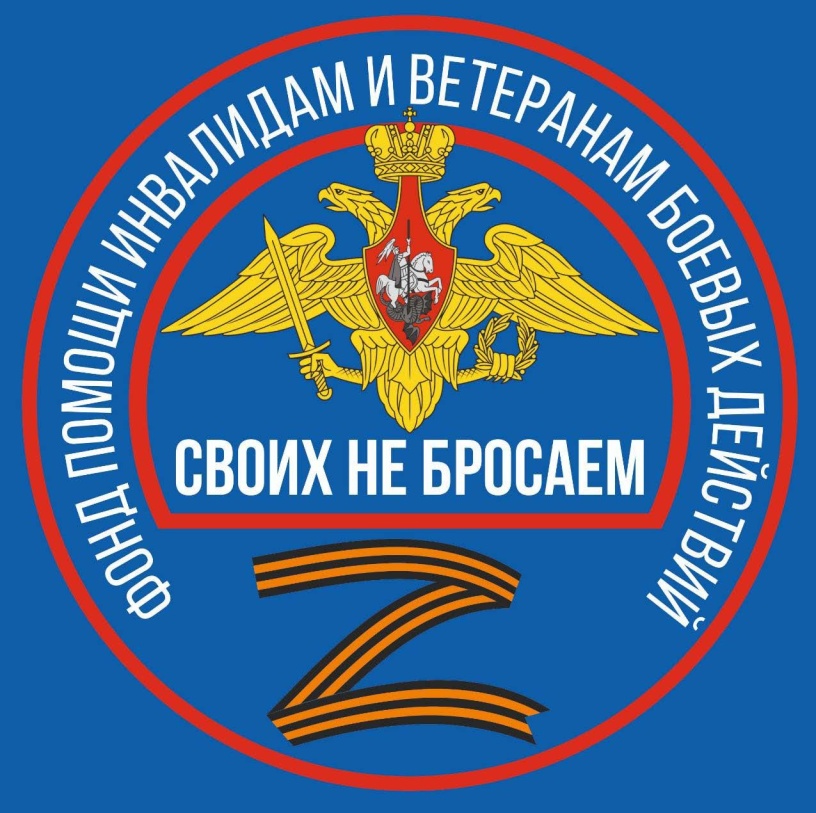 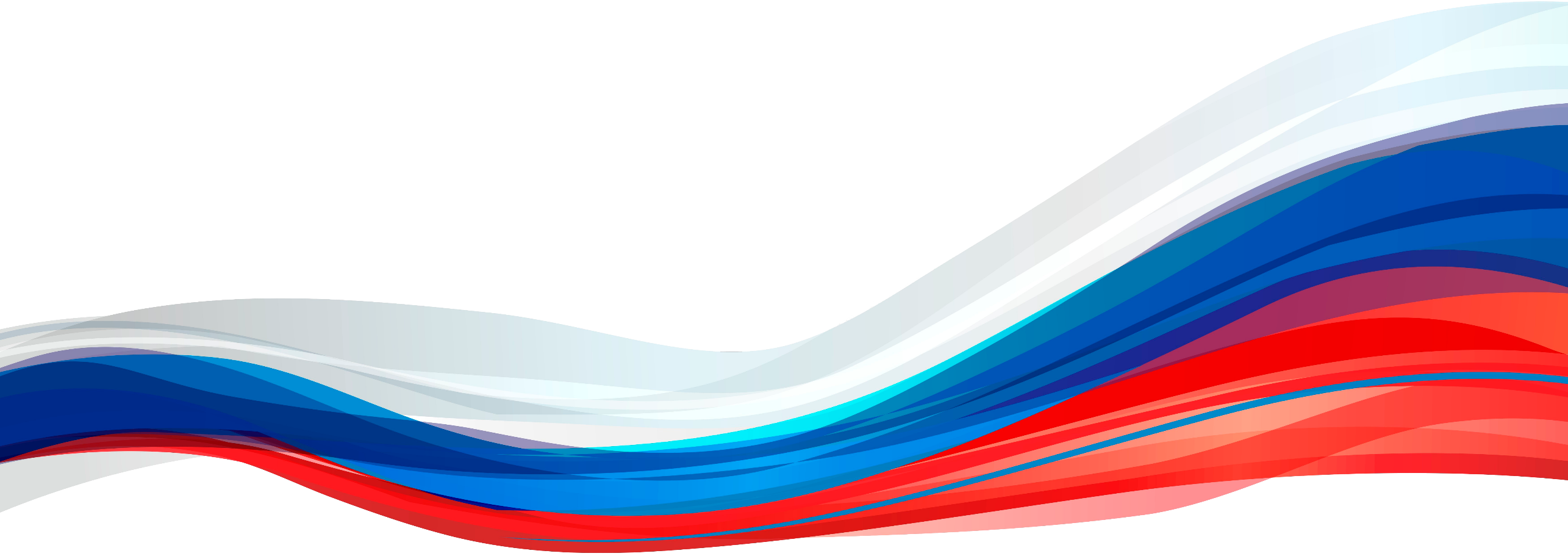